How to be Successful in Your Marriage
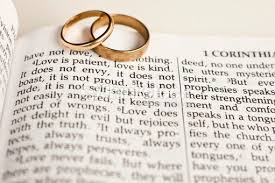 [Speaker Notes: God made everything good including marriage. Satan casts doubt on God’s word. Marriages can succeed; when sinful choices are made, consequences: Society corrupted;  church lacks qualified elders;  Marriage dishonored-God judges adulterers. If you’re married, God has joined you together for life… …which provides companionship; love, trust & security if we listen to God’s wisdom.  How will you have a successful marriage in God’s eyes?]
Sacrifice & Submit- God’s will (Eph. 5:1-2, 22-24)

“Be imitators of God, as beloved children; & walk in love, just as Christ also loved you & gave Himself up for us, an offering & a sacrifice to God as a fragrant aroma”

“Wives, be subject to your own husbands, as to the Lord. For the husband is the head of the wife, as Christ also is the head of the church, He Himself being the Savior of the body. But as the church is subject to Christ, so also the wives ought to be to their husbands in everything…
[Speaker Notes: Christ submitted to His Father’s will by being obedient to the point of death on the cross on the cross out of His love for you as a sacrifice.  We are to imitate His example in all our relationships including marriage as is stated in v. 22-33.]
Sacrifice & Submit- God’s will (Eph. 5:25-29)

…Husbands, love your wives, just as Christ also loved the church and gave Himself up for her,  so that He might sanctify her, having cleansed her by the washing of water with the word, that He might present to Himself the church in all her glory, having no spot or wrinkle or any such thing; but that she would be holy and blameless. So husbands ought also to love their own wives as their own bodies. He who loves his own wife loves himself…
[Speaker Notes: Christ gives the example to wives of submission as the church is subject to Christ, the wives are to be subject to their own husbands as to the Lord.  Supportive submissive wife to her head- husband as to Christ.  It’s not fair that he gets to be the dictator and tells me what to do.  You don’t obey him if he tells you to do something sinful (lie, cheat, steal, etc.).  Husbands are the sacrificial head &  have a great responsibility of unselfishly loving their wives as Christ loved the church.  We should be willing to sacrifice for our wives because we love them and understand what Christ has done for us in forgiven us of all our sins.]
Sacrifice & Submit- God’s will (Eph. 5:30-33)

…for no one ever hated his own flesh, but nourishes & cherishes it, just as Christ also does the church, because we are members of His body. For this reason a man shall leave his father and mother and shall be joined to his wife, and the two shall become one flesh. This mystery is great; but I am speaking with reference to Christ & the church. Nevertheless, each individual among you also is to love his own wife even as himself, and the wife must see to it that she respects her husband”
[Speaker Notes: We nourish and cherish our wives as we do our own bodies because we are members of His body.  We love ourselves, we treat her the way we want to be treated.  Wife is to respect her husband.  If you can’t live by these commands, don’t get married because you will be miserable, displeasing to God. likely to divorce, and remarry unscripturally giving a bad example for your children to imitate. Husbands submit to Christ as the sacrificial]
Unity- 2 becoming 1 flesh (Matt. 19:4-6)

“Have you not read that He who created them from the beginning made them male and female, and said, ‘For this reason a man shall leave his father and mother and be joined to his wife, and the two shall become one flesh’?  So they are no longer two, but one flesh. What therefore God has joined together, let no man separate.”
[Speaker Notes: The idea that we are to be cemented together like glue.  Christ is the glue that will hold our marriage together as we sacrifice and submit to do His will with Him as our daily guide.]
Unity- 2 becoming 1 flesh (1 Cor. 7:1-5)

“It is good for a man not to touch a woman. But because of immoralities, each man is to have his own wife, and each woman is to have her own husband. The husband must fulfill his duty to his wife, and likewise also the wife to her husband. The wife does not have authority over her own body, but the husband does; and likewise also the husband does not have authority over his own body, but the wife does. Stop depriving one another, except by agreement for a time, so that you may devote yourselves to prayer, and come together again so that Satan will not tempt you because of your lack of self-control.
[Speaker Notes: Fulfill your conjugal duties so that you won’t be tempted to fulfill your desires with someone else.  The apostle Paul was responding to questions they had and he gives them the answer from God’s word.  Commanded to stop depriving one another.  Difficult with a man or woman becoming a Christian and now they think it is unholy to fulfill their sexual desires even though they are married.]
Commitment [keep your vows] (Mal. 2:14-16)

“The Lord has been a witness between you & the wife of your youth, against whom you have dealt treacherously, though she is your companion & your wife by covenant. But not one has done so who has a remnant of the Spirit. And what did that one do while he was seeking a godly offspring? Take heed then to your spirit, and let no one deal treacherously against the wife of your youth. For I hate divorce,” says the Lord, the God of Israel, “and him who covers his garment with wrong,” says the Lord of hosts. “So take heed to your spirit, that you do not deal treacherously.”
[Speaker Notes: You promised to love, honor, & cherish or obey your spouse in sickness & in health, richer or poorer, until death. God hates divorce.  God was a witness to your vows and you will be held accountable in the day of judgment for them. Divorce has become so easy & it’s no big deal in the world but God considers it a treacherous act.  Treachery- violation of faith; betrayal of trust; treason.  Wrong- violence, wrong, cruelty, injustice. You have violated God’s word, betrayed the trust of your spouse & have done violence to your spouse when you divorce w/o a scriptural reason of adultery.]
Constructive Communication (Eph. 4:15-16)

“…Speaking the truth in love, we are to grow up in all aspects into Him who is the head, even Christ, from whom the whole body, being fitted and held together by what every joint supplies, according to the proper working of each individual part, causes the growth of the body for the building up of itself in love”
[Speaker Notes: When we aren’t speaking the truth with love but are always condemning, criticizing, and complaining to our spouse about their failures with an angry tone the spouse is likely going to be defensive and tempted to respond with accusations also or shut down and tune you out & seek peace elsewhere.  This isn’t going to fulfill this command to speak the truth in love which would include our spouse.  Yes we must be willing to correct our spouse and not compromise with sin but it must be done out of love for them.  A soft answer turns away wrath (Pr. 15:1).]
Constructive Communication (Eph. 4:25-27)

“Therefore, laying aside falsehood, speak truth each one of you with his neighbor, for we are members of one another. Be angry, and yet do not sin; do not let the sun go down on your anger, and do not give the devil an opportunity”
[Speaker Notes: If we are telling lies or are deceitful than our spouse is not going to be able to trust what we say.  If we let the sun go down on our wrath and don’t control our anger it will likely only get worse because he abounds in transgressions (Pr. 29:22), we give the devil an opportunity to destroy our marriage.]
Encourage One Another (Heb. 3:13) 

“Encourage one another day after day, as long as it is still called “Today,” so that none of you will be hardened by the deceitfulness of sin”
[Speaker Notes: We all need encouragement as we faced the daily trials that we face with persecution, sickness, disease, job concerns, raising children, overcoming temptations, etc.  Encourage your spouse today, don’t wait until tomorrow. How many marriages have been destroyed by the devil because spouses didn’t obey this command to encourage each other everyday and allowed their hearts to be hardened by the deceitfulness of sin.]
Encourage One Another (Heb. 10:23-25) 

“Let us hold fast the confession of our hope without wavering, for He who promised is faithful; & let us consider how to stimulate one another to love & good deeds, not forsaking our own assembling together, as is the habit of some, but encouraging one another; and all the more as you see the day drawing near.
[Speaker Notes: The importance of husband and wife worshiping together whenever the saints are assembling will greatly helpful your marriage to grow as you follow Christ who always keeps His promises and is always faithful.  It will help you hold fast your confession to the Lord and to each other]
Study the Scriptures (2 Tim. 2:15; 3:16-17)

“Be diligent to present yourself approved to God as a workman who does not need to be ashamed, accurately handling the word of truth”

“All Scripture is inspired by God and profitable for teaching, for reproof, for correction, for training in righteousness; so that the man of God may be adequate, equipped for every good work”
[Speaker Notes: Aquila and Priscilla were an example of a faithful husband and wife who were companions of Paul in the tent making business but even more importantly as fellow workers who risked their lives for Paul, sacrificed to have a church in their house, and faithfully taught Apollos the way of God more accurately and we can be too.  But only if we know the Scriptures so that souls can be saved or restored back to the Lord’s fold.]
Self-Control (1 Cor. 9:24-27)

“Do you not know that those who run in a race all run, but only one receives the prize? Run in such a way that you may win.  Everyone who competes in the games exercises self-control in all things. They then do it to receive a perishable wreath, but we an imperishable. Therefore I run in such a way, as not without aim; I box in such a way, as not beating the air; but I discipline my body and make it my slave, so that, after I have preached to others, I myself will not be disqualified”
[Speaker Notes: Have self-control over the desires of the flesh (pornography, lusting after someone else, anger, alcohol, gambling, riches, spending too much on frivolous things that lead to arguments and heartache.]
Forgive & Forget (Heb. 8:12; Jas. 5:16; Eph. 4:32)

In the New Covenant God promises, 
“I will be merciful to their iniquities, & I will remember their sins no more.”

“Confess your sins to one another, and pray for one another so that you may be healed. The effective prayer of a righteous person can accomplish much”

“Be kind to one another, tender-hearted, forgiving each other, just as God in Christ also has forgiven you”
[Speaker Notes: God forgives and forgets our sins under the New Covenant in Christ and we should forgive and forget our sins of our spouse when they repent of their wrongs.  If we keep on confessing our sins to one another, we won’t be holding a grudge against them or keep on bringing them up because we want to treat our spouse the way our Lord treats us.  He doesn’t keep on bringing up our old sins, the devil does, and tries to badger us into destroying our spouse instead of helping our spouse.]
Understand One Another (1 Pet. 3:7; Phil. 2:3ff)

“You husbands in the same way, live with your wives in an understanding way, as with someone weaker, since she is a woman; and show her honor as a fellow heir of the grace of life, so that your prayers will not be hindered”
[Speaker Notes: You may not be able to understand all women, but God expects you to understand your woman because she is your fellow heir in the grace of life.  Do you take care of her physical, emotional, intellectual, and spiritual needs or do you neglect her because you are selfish.  Do you take her to her favorite restaurant or buy her what she likes to wear or eat from time to time?  Wives, do you make your husbands favorite meal from time to time and are concerned about how his day was?]
Understand One Another (Phil. 2:3-8)

“Do nothing from selfishness or empty conceit, but with humility of mind regard one another as more important than yourselves; do not merely look out for your own personal interests, but also for the interests of others. Have this attitude in yourselves which was also in Christ Jesus, who, although He existed in the form of God, did not regard equality with God a thing to be grasped, but emptied Himself, taking the form of a bond-servant, and being made in the likeness of men. Being found in appearance as a man, He humbled Himself by becoming obedient to the point of death, even death on a cross.”
[Speaker Notes: Do you buy her flowers, chocolate, or things that she likes from time to time?  Wives, do you make your husbands favorite meal from time to time and are concerned about how his day was? We should sacrifice for our spouses and not desire to have our own way all the time. Are you always asking your spouse to do something for you, but don’t reciprocate and do something for them?]
Love Never Fails (1 Cor. 13:4-8a; Rom. 8:37)

“Love suffers long & is kind; love does not envy; love does not parade itself, is not puffed up; does not behave rudely, does not seek its own, is not provoked, thinks no evil; does not rejoice in iniquity, but rejoices in the truth; bears all things, believes all things, hopes all things, endures all things. Love never fails”

“We are more than conquerors through Him who loved us”
[Speaker Notes: With the Lord helping you, you can go through any trial, whether cancer, dehabilitating disease, persecution, and even death for the cause of Christ because love never fails.  Aquila and Priscilla model example of faithful couple of serving the Lord together.]
Submit & Sacrifice- God’s will 
Unity- 2 becoming 1 flesh 
Commitment [keep your vows] 
Constructive Communication 
Encourage One Another 
Study the Scriptures 
Self-Control 
Forgive & Forget 
Understand One Another 
Love Never Fails
[Speaker Notes: Don’t let the devil destroy your marriage. Be faithful to the Lord & your vows. Practice these principles of truth and righteousness & God will bless you abundantly & be a shining light in this dark world of sin together.  I’m sorry, I love you, please forgive me.  

Say I love you and complement one another often.
 
Sacrifice for one another.

God designed marriage for success.  

For it to work, we must practice these principles!]